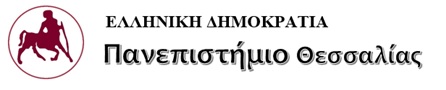 Ψυχοφυσιολογία
Ενότητα 6: 
ΕΓΚΕΦΑΛΙΚΗ ΑΣΥΜΜΕΤΡΙΑ ΚΑΙ 
ΑΝΑΠΤΥΞΙΑΚΕΣ  ΔΙΑΤΑΡΑΧΕΣ

Φίλιππος Βλάχος
Σχολή Ανθρωπιστικών και Κοινωνικών Επιστημών  Παιδαγωγικό Τμήμα Ειδικής Αγωγής
Σκοπός  ενότητας
Ο προσδιορισμός της σχέσης της εγκεφαλικής ασυμμετρίας με τις μαθησιακές δυσκολίες και άλλες αναπτυξιακές διαταραχές
Περιεχόμενα ενότητας
Εγκεφαλική ασυμμετρία και μαθησιακές δυσκολίες
Εγκεφαλική ασυμμετρία και δυσλεξία
Αριστεροχειρία και αναπτυξιακές γλωσσικές διαταραχές
Εγκεφαλική πλευρίωση και αυτισμός
Αριστεροχειρία και νοητική καθυστέρηση
Αριστεροχειρία και τραυλισμός
Προτίμηση χεριού και  σύνδρομο Tourette
Αριστεροχειρία και αναπτυξιακές διαταραχές 1/4
Επί πολλά χρονιά πολλοί ερευνητές που εργάζονταν είτε σε κλινικές είτε σε εργαστήρια, είχαν την άποψη ότι υπάρχει μια ασυνήθιστα υψηλή  συχνότητα εμφάνισης αριστεροχειρίας μεταξύ εκείνων των παιδιών που εμφανίζουν διάφορες παθολογίες.  

Υποστηρίζεται συχνά, ότι οι αριστερόχειρες είναι πιθανότερο να γίνουν κακοί αναγνώστες, να υποφέρουν από αναπτυξιακές γλωσσικές διαταραχές  ή να γίνουν βραδύγλωσσοι ή αυτιστικοί.
Αριστεροχειρία και αναπτυξιακές διαταραχές 2/4
Geschwind και Behan (1982), εξέτασαν ένα μεγάλο αριθμό ενηλίκων και ανέφεραν, ότι μόνο το 1,1% των σταθερών δεξιόχειρων ισχυρίστηκαν ότι έχουν μαθησιακές δυσκολίες, ενώ αντίθετα το ισχυρίστηκαν το 11,8% των σταθερών αριστερόχειρων.  
Schacter, Ransil & Geschwind (1987), εξέτασαν πάνω από 1.000 επαγγελματίες . Δήλωσαν ότι υποφέρουν  από δυσλεξία το 3% των σταθερών δεξιόχειρων, αλλά το 9% των αριστερόχειρων και των μη σταθερών δεξιόχειρων ατόμων. 
Hallgren (1950) βρήκαν το ποσοστό αριστεροχειρίας 18% μεταξύ των δυσλεξικών παιδιών, σε αντίθεση με 9% στην ομάδα ελέγχου.  
Rutter, Tizard και Whitmore (1970) αριστερόχειρες ήταν το 9% μιας ομάδας που παρουσίαζε ειδική αναγνωστική καθυστέρηση, ενώ μόνο το 5% της ομάδας ελέγχου.  
Annett και  Turner (1974)  αναφέρουν ότι υπάρχει υπερβολικός αριθμός αριστερόχειρων ανάμεσα στα παιδιά σχολικής ηλικίας που παρουσιάζουν καθυστέρηση στην ανάγνωση.
Αριστεροχειρία και αναπτυξιακές διαταραχές 3/4
Αντίθετα, οι περισσότερες μεγάλου μεγέθους μελέτες που έγιναν σε μη επιλεγμένα δείγματα παιδιών του σχολείου, δεν έχουν βρει πολλές αποδείξεις για μια συσχέτιση της αναγνωστικής ικανότητας με την αριστεροχειρία.  
Satz και  Fletcher (1987), αναφέρουν στοιχεία από 571 παιδιά, στα οποία η προτίμηση χεριού και η αναγνωστική ικανότητα εκτιμήθηκαν στο τέλος της δευτέρας τάξης.  Τα 85 (δηλαδή το 14,9%) προτίμησαν το αριστερό χέρι για την πλειονότητα των 10 δοκιμασιών που εξετάστηκαν, οι 481 (δηλαδή το 84,2%) προτίμησαν το δεξί χέρι και μόνο 5 (δηλαδή το 0,9%) χρησιμοποίησαν το δεξί χέρι για τις 5 δραστηριότητες και το αριστερό για τις άλλες 5.  Καμία διαφορά δεν παρατηρήθηκε μεταξύ  των 425 ισχυρά δεξιόχειρων και των 48 ισχυρά αριστερόχειρων παιδιών, τόσο στις μετρήσεις επίτευξης της ανάγνωσης, όσο και στις εκτιμήσεις των δασκάλων για πιθανές δυσκολίες μάθησης.  Δεν αναφέρουν στοιχεία από τα 98 παιδιά (17%) που εκδήλωσαν ποικίλους  βαθμούς μικτής προτίμησης χεριού.
Αριστεροχειρία και αναπτυξιακές διαταραχές 4/4
Belmont και Birch (1965), απέτυχαν επίσης να βρουν διαφορές προτίμησης χεριού μεταξύ καλών και κακών αναγνωστών, σε ένα δείγμα από Σκωτσέζους.  
Lyle & Johnson, (1976) δε βρήκαν διαφορές στο επίπεδο ανάγνωσης ανάμεσα σε δεξιόχειρα και αριστερόχειρα παιδιά 
Richardson & Filrej, (1979), συνέκριναν δεξιόχειρα και αριστερόχειρα παιδιά και δε βρήκαν διαφορές στο επίπεδο ανάγνωσης 
Pennington, Smith, Kimberling, Green και Haith (1987)  δε βρήκαν διαφορές στη συχνότητα εμφάνισης αριστεροχειρίας μεταξύ της ομάδας των δυσλεξικών ατόμων και της ομάδας ελέγχου.
Εγκεφαλική ασυμμετρία και αναπτυξιακές διαταραχές 1/3
Η σχέση που υπάρχει ανάμεσα στην εγκεφαλική λειτουργία και στις γνωστικές ικανότητες γίνεται φανερή από τους διαφορετικούς τρόπους που καθένα από τα ημισφαίρια του εγκεφάλου εξυπηρετεί τις γνωστικές λειτουργίες και τους μαθησιακούς μηχανισμούς  (Geschwind, 1975 - Kinsbourne & Smith, 1974).
Ο Broca,  το 1861, ήταν ο πρώτος που απέδειξε τη δυνατότητα διαφορετικής λειτουργίας των ημισφαιρίων. 
Εκτός από τις λειτουργίες του λόγου και πολλές άλλες γνωστικές λειτουργίες ελέγχονται εξειδικευμένα από το ένα ή το άλλο εγκεφαλικό ημισφαίριο, έτσι ώστε να μιλάμε σήμερα για το γενικότερο φαινόμενο της εγκεφαλικής ασυμμετρίας, της διαφοροποιημένης δηλαδή λειτουργικής εξειδίκευσης των ημισφαιρίων.
Αυτό που από πολύ νωρίς απασχόλησε τους επιστήμονες ήταν η διερεύνηση του αν διαφορές στην εγκεφαλική ασυμμετρία μεταξύ των ατόμων, έχουν σχέση με προβλήματα ή διαταραχές των γνωστικών ικανοτήτων τους…….  Αν δηλαδή μια διαταραγμένη ή ανεπαρκής πλευρίωση των γνωστικών λειτουργιών στο επίπεδο των ημισφαιρίων μπορεί να προκαλεί ειδικές κλινικές εικόνες όπως τις μαθησιακές δυσκολίες.
Εγκεφαλική ασυμμετρία και αναπτυξιακές διαταραχές 2/3
Ήδη το 1937 ο Orton υποστήριξε ότι τουλάχιστον για μια ομάδα παιδιών με δυσλεξία που μελέτησε, υπήρχε κάποια διαταραχή στην ημισφαιρική επικράτηση.  Την υπόθεση αυτή τη στήριξε στις ακόλουθες κλινικές παρατηρήσεις:  
Τα παιδιά αυτά παρουσίαζαν συχνά λάθη κατοπτρικού τύπου (mirror-image errors), όπως b αντί d στην ανάγνωση γραμμάτων και λέξεων.  
Επίσης είχαν μεγαλύτερο ποσοστό ασυμφωνίας στη χρηστική πλευρίωση για το χέρι και το μάτι και μεγαλύτερη συχνότητα αμφιχειρίας ή και αριστεροχειρίας σε σχέση με τα φυσιολογικά παιδιά.
Εγκεφαλική ασυμμετρία και αναπτυξιακές διαταραχές 3/3
Έτσι μπορεί κανείς να αναρωτηθεί για τις σχέσεις μεταξύ ωρίμανσης του κεντρικού νευρικού συστήματος και πλευρίωσης των λειτουργιών στο επίπεδο των ημισφαιρίων, μεταξύ διαταραγμένης πλευρίωσης και νοητικού επιπέδου και τέλος για τη σχέση των μαθησιακών διαταραχών με τα προηγούμενα.
Τα τελευταία χρόνια τα ερωτήματα αυτά ήρθαν στην πρώτη γραμμή του ενδιαφέροντος, με τη δημοσίευση της θεωρίας των Geschwind και Galaburda (1987) για την εγκεφαλική πλευρίωση, η οποία προσφέρει ένα σύνθετο αλλά και ελέγξιμο μοντέλο για την προέλευση και τις συσχετίσεις της εγκεφαλικής πλευρίωσης.  
Οι παραπάνω ερευνητές ισχυρίστηκαν ότι υπάρχει σχέση ανάμεσα στην προτίμηση χεριού, τη δυσλεξία και άλλες μορφές διαταραχών της γλώσσας.  Οι σκέψεις αυτές έχουν οδηγήσει σε νέο πρόσφατο κύμα ενδιαφέροντος για τις επιπτώσεις της αριστεροχειρίας σε "ιδιαίτερους" πληθυσμούς παιδιών, όπως είναι τα αυτιστικά και τα δυσλεξικά.
Αιτιολογία των μαθησιακών δυσκολιών 1/3
Βιολογικοί, ψυχολογικοί και κοινωνικοί παράγοντες έχουν μελετηθεί για τη συμμετοχή τους στην αιτιολογία των μαθησιακών δυσκολιών, ενώ δεν υπάρχει σήμερα καμιά αμφιβολία ότι οι νοητικές λειτουργίες σχετίζονται στενά με τη δραστηριότητα του εγκεφάλου.
Σχετικά με τους βιολογικούς παράγοντες, ενώ δεν παρουσιάζουν όλα τα παιδιά που εμφανίζουν μαθησιακές δυσκολίες εγκεφαλική βλάβη ή  δυσλειτουργία, ένα σημαντικό μέρος της βιβλιογραφίας αντιμετωπίζει αυτές τις καταστάσεις σαν συνώνυμες.  Πάντως, όταν αυτές συνυπάρχουν είναι σημαντικό να δούμε πόσο η οργανική βλάβη σχετίζεται με αντιληπτικές, γνωστικές, κινητικές ή και αισθητικό-κινητικές διαταραχές.
Η σχέση ανάμεσα στις δυσκολίες μάθησης και στη διατροφή προκαλεί επίσης το ενδιαφέρον σχετικά με τη συμμετοχή βιολογικών παραγόντων σ’ αυτά τα φαινόμενα.  Έτσι, οι Scrimshaw & Cordon (1968) συσχετίζουν τη κακή διατροφή με την επιβράδυνση στην ανάπτυξη των νοητικών λειτουργιών.  Μελέτες δείχνουν ότι η κακή διατροφή στα ζώα (Cravioto, De Licardie & Birch, 1966 - Stewart & Platt, 1968) και στους ανθρώπους σε κρίσιμες περιόδους για την ανάπτυξή τους  (Stoch & Smythe 1968), φαίνεται να έχει σαν αποτέλεσμα μικρότερο μέγεθος του εγκεφάλου και επιβράδυνση της νοητικής ανάπτυξης.  Για τον άνθρωπο, η κρίσιμη αυτή περίοδος αφορά το τελευταίο τρίμηνο της ενδομήτριας και τον πρώτο χρόνο της εξωμήτριας ζωής (Birch, 1970).
Αιτιολογία των μαθησιακών δυσκολιών 2/3
Η συμμετοχή των κοινωνικών παραγόντων είναι δύσκολο να εκτιμηθεί καθώς όλοι μαζί, ψυχολογικοί, βιολογικοί και κοινωνικοί παράγοντες διαπλέκονται.  
Μολονότι φαίνεται ότι η ανάπτυξη του παιδιού στους πρώτους 15 μήνες της ζωής δεν διαφέρει ανάλογα με την κοινωνικοοικονομική κατάσταση της οικογένειας, υπάρχει ένδειξη ότι μετά από τον 3ο - 4ο χρόνο ζωής, η απόδοση των παιδιών σ’ έναν αριθμό δοκιμασιών (που ελέγχουν τις νοητικές λειτουργίες) σχετίζεται με μεταβλητές που θεωρούνται δείκτες κοινωνικοοικονομικής  τάξης  (Bayley, 1965).
Αιτιολογία των μαθησιακών δυσκολιών 3/3
Ένα κοινά παραδεκτό σημείο στις περιπτώσεις των μαθησιακών δυσκολιών, είναι ότι υπάρχει μία επιβράδυνση (lag) στην ωρίμανση σε μία ή περισσότερες από τις απαραίτητες διεργασίες για τη διαδικασία της μάθησης.  
Η επιβράδυνση αυτή εκτιμάται σε σχέση με τη χρονολογική ηλικία.  Η επιβράδυνση αυτή μπορεί να είναι συνολική, όπως γίνεται στα βαριά καθυστερημένα παιδιά, τα οποία ανάλογα με τη χρονολογική τους ηλικία παρουσιάζουν επιβράδυνση σε πολλές λειτουργίες.  Σύμφωνα όμως με τον ορισμό, οι μαθησιακές δυσκολίες σχετίζονται με ειδική καθυστέρηση ή δυσκολία.
Εγκεφαλική ασυμμετρία και μαθησιακές δυσκολίες 1/8
Τι είναι μαθησιακές δυσκολίες;
Οι μαθησιακές δυσκολίες μπορούν να οριστούν σαν μια διαταραχή στην αντιληπτική, εννοιοποιητική, μνημονική και/ή εκφραστική διαδικασία της μάθησης.  
Αν και τέτοιες διαταραχές μπορούμε να τις συναντήσουμε σε κάθε επίπεδο νοημοσύνης, ο όρος «μαθησιακές δυσκολίες» περιορίζεται σε παιδιά με φυσιολογική νοημοσύνη.  
Το παιδί με μαθησιακές δυσκολίες έχει δυσλειτουργία των διαδικασιών που επιτρέπουν τη φυσιολογική μάθηση και τούτο προκαλεί ένα βραδύτερο ρυθμό στην εκμάθηση μερικών ειδικών αντιληπτικο - κινητικών ή γλωσσικών δοκιμασιών.  
Γενικά τα προβλήματα αυτά γίνονται κατ’ αρχή αντιληπτά όταν το παιδί, πηγαίνοντας στο σχολείο, αρχίζει ν’ ασχολείται με τις βασικές γνωστικές διαδικασίες όπως συλλαβισμός, ανάγνωση, γραφή, αριθμητική.
Εγκεφαλική ασυμμετρία και μαθησιακές δυσκολίες 2/8
Οι περισσότεροι ορισμοί που έχουν προταθεί, συγκρινόμενοι μεταξύ τους συμπεριλαμβάνουν τα ακόλουθα σημεία:
Οι μαθησιακές δυσκολίες αφορούν:
Παιδιά σχολικής ηλικίας
Παιδιά με σχεδόν φυσιολογική ή ψηλή νοημοσύνη
Παιδιά που εμφανίζουν κάποια διαταραχή σε μία ή περισσότερες από τις βασικές ψυχολογικές διαδικασίες που συμμετέχουν στη μάθηση, όπως στην αντίληψη και στη γνωστική διεργασία.
Παιδιά που εμφανίζουν δυσκολία ή καθυστέρηση στην ανάπτυξη  του λόγου.
Παιδιά που η μαθησιακή τους δυσκολία δε σχετίζεται με κάποια εγκεφαλική βλάβη, αλλά μπορεί να σχετίζεται με κάποια ανεξακρίβωτη εγκεφαλική δυσλειτουργία του τύπου της ελάχιστης εγκεφαλικής δυσλειτουργίας.
Παιδιά που οι δυσκολίες τους δεν οφείλονται πρωταρχικά σε αισθητικό-κινητική διαταραχή, νοητική καθυστέρηση, συναισθηματικά προβλήματα ή στερητικό περιβάλλον.
Παιδιά που η δυσκολία τους συνοδεύεται συχνά με άρνηση για τη σχολική εκπαίδευση και υποχωρεί με ειδική βοήθεια.
Είναι παιδιά που οι δυσκολίες τους απαιτούν ειδική εκπαίδευση. (Βλ. Τσανίρα, 1980)
Εγκεφαλική ασυμμετρία και μαθησιακές δυσκολίες 3/8
Ο Sammel Orton (1937) είναι ο πρώτος που επισήμανε μια σχέση μεταξύ εγκεφαλικής ασυμμετρίας και ειδικών μαθησιακών δυσκολιών.  
Παρά το γεγονός ότι η θεωρία του συστηματοποιήθηκε μεταξύ 1925-1937, θεωρώντας τη διαδικασία της ανάγνωσης σαν ένα μέρος των σύνθετων γλωσσικών-γνωστικών λειτουργιών που στηρίζονται στη λειτουργία του αριστερού εγκεφαλικού ημισφαιρίου, συμφωνεί με σύγχρονες αντιλήψεις σχετικά με την εγκεφαλική επικράτηση και τη σχέση της με τις γνωστικές λειτουργίες όπου συμπεριλαμβάνονται η ομιλία, η ανάγνωση, η γραφή, ο συλλαβισμός.
Εγκεφαλική ασυμμετρία και μαθησιακές δυσκολίες 4/8
Εξαιρετικά σημαντική είναι η διάκριση που έκανε ο S. Orton, ανάμεσα στις επίκτητες διαταραχές στην ανάγνωση στους ενήλικες, μετά από αριστερή εγκεφαλική βλάβη και στις ειδικές διαταραχές ανάγνωσης στα παιδιά, χωρίς καμιά σαφή παθολογική βλάβη του ΚΝΣ.  
Τονίζοντας την ομοιότητα των λαθών στην ανάγνωση ανάμεσα στις δύο αυτές ομάδες, υποστήριξε μια διαφορετική αιτιολογία με σημείο αναφοράς πάντα το αριστερό εγκεφαλικό ημισφαίριο.  
Οι επίκτητες διαταραχές συνδέονται με βλάβη και καταλήγουν σε απώλεια της ικανότητας ή διαταραχή της ανάγνωσης, ενώ οι ειδικές διαταραχές στα παιδιά, σχετίζονται με κάποια φυσική ανεπάρκεια ή μειονεξία (defect) που εμποδίζει τη φυσιολογική επικράτηση του ενός εγκεφαλικού ημισφαιρίου και την απόκτηση της ικανότητας για ανάγνωση.
Εγκεφαλική ασυμμετρία και μαθησιακές δυσκολίες 5/8
Ο Orton υποστήριξε ότι οι αντιστροφές και οι κατοπτρικές εικόνες (mirror images) των γραμμάτων και των λέξεων που παρατηρούνται στα παιδιά με μαθησιακές δυσκολίες, οφείλονται στη σύγχυση που επικρατεί από τον ανταγωνισμό των εικόνων στα δύο ημισφαίρια λόγω της αδυναμίας για μια εγκεφαλική επικράτηση του ενός ημισφαιρίου.  
Ονόμασε αυτή τη διαταραχή «στρεφοσυμβολία» για να τη διαχωρίσει από τη συγγενή λεκτική τύφλωση, η οποία αντιστοιχεί σ’ ένα νευροανατομικό έλλειμμα.
Εγκεφαλική ασυμμετρία και μαθησιακές δυσκολίες 6/8
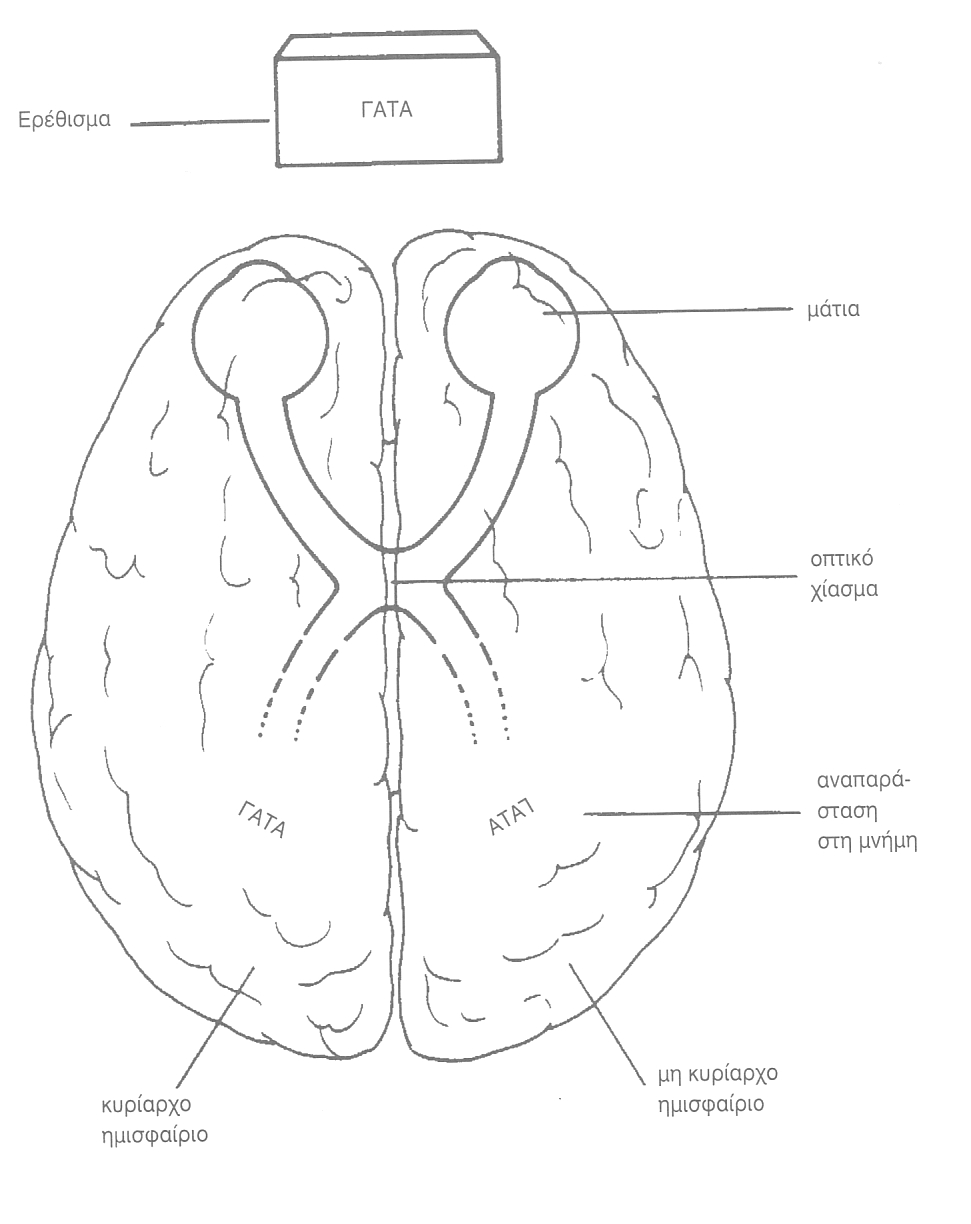 Σχήμα 1.	Σχηματική αναπαράσταση της θεωρίας του Orton. 
O Orton υπέθετε ότι ένα ερέθισμα αναπαριστάται με αντίθετο προσανατολισμό στα δύο ημισφαίρια.
Εγκεφαλική ασυμμετρία και μαθησιακές δυσκολίες 7/8
Η βάση της θεωρίας του Orton, η «ατελής εγκεφαλική επικράτηση» είναι μια υπόθεση που στηρίζεται στο γεγονός ότι διαταραχές του λόγου προέρχονται συστηματικά από βλάβες του αριστερού ημισφαιρίου στους δεξιόχειρες ενήλικες υποστηρίζοντας λιγότερο σαφή, μονόπλευρη αντιπροσώπευση του λόγου στους αριστερόχειρες.
Το γεγονός ότι τα παιδιά με δυσλεξία και φυσιολογική νοημοσύνη συχνά παρουσιάζουν  και διαταραχές ομιλίας (όπως π.χ. τραυλισμός) παρά την απουσία νευρολογικής βλάβης, οδήγησε τον Orton να υποθέσει ότι ένας μη παθολογικός μηχανισμός βρίσκεται πίσω από τη λειτουργική οργάνωση του ημισφαιρίου.  
Το γεγονός επίσης ότι συχνά για τα παιδιά αυτά αναφέρει ότι έχουν μεγαλύτερο ποσοστό αριστεροχειρίας ή μη σαφώς εγκαταστημένης πλευρίωσης για το χέρι ή ακόμα έχουν σταυρωτή πλευρίωση για το χέρι και το μάτι, αποτέλεσε για τον Orton τη βάση για την εξής υπόθεση: η ίδια αμφιπλευρίωση συναντιέται στο επίπεδο του φλοιού (tertiary zones) και είναι εκείνη που προκαλεί τον ανταγωνισμό μεταξύ των δύο ημισφαιρίων στην αντίληψη των εικόνων και που οδηγεί σε αντιστροφή γραμμάτων και λέξεων.
Εγκεφαλική ασυμμετρία και μαθησιακές δυσκολίες 8/8
Η υπόθεση του Orton ενισχύθηκε από τις θεωρίες για την εξέλιξη της αντίληψης και των γνωστικών λειτουργιών.
Οι Tschirgi (1958) και  Mach (1959) υποστηρίζουν ότι η γνώση της θέσης στο χώρο και της κατεύθυνσης (directionality), ικανότητα απαραίτητη για τη διαδικασία της ανάγνωσης, εξαρτάται από την ασυμμετρία του αντιληπτικού συστήματος…..  Έτσι, ένας εγκέφαλος συμμετρικός και από τις δύο πλευρές δεν έχει τη δυνατότητα να ξεχωρίσει ερεθίσματα που φτάνουν σε ομόλογα σημεία.
Μαθησιακές δυσκολίες και μέθοδος διχωτικής ακοής 1/6
Στις αρχές του 1960 η ανάπτυξη τεχνικών μεθόδων που επιτρέπουν την εκτίμηση της ακουστικής και οπτικής πλευρίωσης, προκαλεί το ενδιαφέρον για μια επανεκτίμηση της θεωρίας του Orton.
Η Kimura χρησιμοποίησε τη μέθοδο της διχωτικής ακοής και έδειξε ότι ο κρίσιμος παράγοντας για την ανωτερότητα του δεξιού αυτιού σε λεκτικά ερεθίσματα, ήταν η εξειδίκευση των ημισφαιρίων στο λόγο και όχι το γεγονός της αριστεροχειρίας ή δεξιοχειρίας.  Έγινε έτσι σαφές ότι το ετερόπλευρο αυτί του επικρατούντος ημισφαιρίου ήταν το πιο αποτελεσματικό, ανεξάρτητα από την πλευρίωση στο χέρι.
Μαθησιακές δυσκολίες και μέθοδος διχωτικής ακοής 2/6
Taylor (1962), βρήκε επικράτηση δεξιού αυτιού σε κορίτσια ηλικίας 7-11χρονών, με ή χωρίς μαθησιακό πρόβλημα, αλλά καμιά υπεροχή στην απόδοση του δεξιού αυτιού σε αγόρια με το αντίστοιχο πρόβλημα.  Θεώρησε έτσι σαν πιθανή, μια εξελικτική επιβράδυνση του αριστερού ημισφαιρίου σχετικά με τη λειτουργία του λόγου, σ’ αυτή την ομάδα.
Kimura (1967) αναφέρει ότι βρέθηκε υπεροχή του δεξιού αυτιού σε μια ομάδα αγοριών με μαθησιακό πρόβλημα, και συμπερασματικά κατέληξε ότι «μια φυσιολογική εξελικτική επιβράδυνση (lag) απλώς επιτείνεται στα παιδιά με μαθησιακές δυσκολίες»
Sparrow και Satz (1970), μελέτησαν 40 αγόρια, ηλικίας 9-12 χρ. με ειδικές μαθησιακές δυσκολίες, και μια ομάδα παιδιών, χωρίς μαθησιακές δυσκολίες.  Η αρχική ανάλυση των αποτελεσμάτων δείχνει ότι είναι ίδια η απόδοση του δεξιού αυτιού στη διχωτική δοκιμασία και τις δύο ομάδες.  Περαιτέρω όμως στατιστική επεξεργασία έδειξε ότι, τουλάχιστον 4 φορές περισσότερο, τα παιδιά με το μαθησιακό πρόβλημα είχαν επικράτηση αριστερού αυτιού (28% αντί 8%).
Μαθησιακές δυσκολίες και μέθοδος διχωτικής ακοής 3/6
Bryden (1970) μελέτησε ένα πληθυσμό παιδιών με μαθησιακές δυσκολίες μαζί με παιδιά χωρίς καμιά ειδική δυσκολία.  Τα αποτελέσματα έδειξαν υπεροχή του δεξιού αυτιού και για τις δύο ομάδες.
Zurif και Carson (1970) εξέτασαν 14 αγόρια 10 χρόνων με μαθησιακές δυσκολίες. Δε βρήκαν υπεροχή του δεξιού αυτιού.  Στην πραγματικότητα υπήρχε τάση για υπεροχή του αριστερού αυτιού.
Satz, Rardin και Ross (1971) επιχειρούν να εξετάσουν αν η ασυμμετρία στην απόδοση ανάμεσα στα δύο αυτιά, διαφέρει ανάλογα με την ηλικία στα παιδιά με μαθησιακό πρόβλημα.  Δόθηκε μια δοκιμασία διχωτικής ακοής σε μια ομάδα αγοριών ηλικίας 7-8 χρονών με μαθησιακές δυσκολίες και σε μια άλλη ομάδα που την αποτελούσαν αγόρια ηλικίας 11-12 χρονών και για τις δύο αυτές ομάδες χρησιμοποιήθηκε ομάδα ελέγχου με παιδιά της ίδιας ηλικίας, φύλου, φυλής, και δείκτη νοημοσύνης, όπως τα παιδιά της πειραματικής ομάδας.  Τα αποτελέσματα έδειξαν μια σημαντική επικράτηση του δεξιού αυτιού σε όλες τις ομάδες αλλά ο βαθμός υπεροχής του δεξιού αυτιού ήταν σημαντικά μεγαλύτερος στην ομάδα των φυσιολογικών παιδιών  μεγαλύτερης ηλικίας.  Τούτο ερμηνεύτηκε σαν υποστήριξη της άποψης ότι η ωρίμανση και η λειτουργική πλευρίωση του εγκεφάλου αυξάνει με την ηλικία, αλλά με βραδύτερο ρυθμό στα παιδιά με μαθησιακές δυσκολίες.
Μαθησιακές δυσκολίες και μέθοδος διχωτικής ακοής 4/6
Witelson και Rabinovitch (1972) έδωσαν μια διχωτική δοκιμασία σε μια ομάδα 24 παιδιών με μαθησιακές δυσκολίες, ηλικίας 8-13 ετών και σε μια άλλη αντίστοιχη ομάδα φυσιολογικών παιδιών.  Η πλειοψηφία των παιδιών ήσαν αγόρια,  21 στην πρώτη ομάδα και 17 στη δεύτερη.  
Δε βρήκαν επικράτηση δεξιού αυτιού στην ομάδα των παιδιών με μαθησιακές δυσκολίες.  Στην πραγματικότητα υπήρξε μια ελαφρά υπεροχή του αριστερού αυτιού.  
Αυτό οδήγησε τους συγγραφείς στο συμπέρασμα ότι «μερικά παιδιά εμφανίζουν δυσλειτουργία αριστερού ημισφαιρίου και ότι σε μερικές περιπτώσεις, οι λειτουργίες του λόγου έχουν πλευριωθεί στο δεξιό ημισφαίριο» (pp422).  Συνεχίζουν επίσης ότι «η δυσλειτουργία του αριστερού ημισφαιρίου είναι ίσως κοινός παράγοντας σε όλες τις περιπτώσεις των παιδιών της ομάδας μελέτης, αλλά διαφέρει ο χρόνος έναρξης της δυσλειτουργίας, η έκταση και/ή  η θέση της βλάβης» (pp 432).  Πάντως και οι ομάδα των φυσιολογικών παιδιών απέτυχε να δείξει μια σημαντική ασυμμετρία στην απόδοση ανάμεσα στα δύο αυτιά.
Μαθησιακές δυσκολίες και μέθοδος διχωτικής ακοής 5/6
Darby (1974).  Πήρε μία ομάδα αγοριών, με σημαντικό πρόβλημα ανάγνωσης, ηλικίας 7 χρ. τα οποία είχαν εξεταστεί στην ηλικία των 5,5 χρ. με μια σειρά δοκιμασιών για την εξέλιξη των αντιληπτικών λειτουργιών καθώς και με δοκιμασία διχωτικής  ακοής.  Τα παιδιά αυτά είχαν πρόβλημα δυσλεξίας.  Χρησιμοποιήθηκαν μάρτυρες με τα ίδια δεδομένα, χωρίς να παρουσιάζουν κανένα πρόβλημα μάθησης και μια τρίτη ομάδα παιδιών δυσλεκτικά, μεγαλύτερης όμως ηλικίας (11-12 χρ.).
Τα αποτελέσματα για τα φυσιολογικά παιδιά δείχνουν ότι η ασυμμετρία στην επίδοση δεξιού-αριστερού αυτιού αυξάνει με την ηλικία, με μια σημαντική επικράτηση του δεξιού αυτιού στην ομάδα των μεγαλύτερων παιδιών.  Η τάση υπερίσχυσης ήταν φανερή από την ηλικία των 5 χρόνων.  
Αντίθετα, για τα δυσλεκτικά παιδιά, υπάρχει ένα χάσμα στην εξέλιξη που αφορά στην ασυμμετρία ανάμεσα στα δύο αυτιά χωρίς καμμιά σημαντική επικράτηση του δεξιού αυτιού σε όλες τις ηλικίες.  Τούτο συμφωνεί με τη θεωρία των Satz και Sparrow (1970), που υποστηρίζει τον ρόλο της ηλικίας στη σχέση ανάμεσα στην ικανότητα ανάγνωσης και ασύμμετρης επίδοσης δεξιού-αριστερού αυτιού, και ειδικά στις μεγαλύτερες ηλικίες, όταν η πλευρίωση του λόγου είναι πλέον εγκατεστημένη.
Μαθησιακές δυσκολίες και εγκεφαλική πλευρίωση
Τα περισσότερα άτομα που εμφανίζουν μικρές ενδείξεις εγκεφαλικής ασυμμετρίας (ή ακόμα και αντεστραμμένη ασυμμετρία) σε δοκιμασίες διχωτικής ακοής ή άλλες μετρήσεις της εγκεφαλικής πλευρίωσης δεν παρουσιάζουν ενδείξεις μαθησιακών προβλημάτων.  
Πολλά άτομα, με τέτοια προβλήματα έχουν φυσιολογική πλευρίωση.
Έτσι η μειωμένη εγκεφαλική πλευρίωση δεν μπορεί να αποτελεί από μόνη της ούτε αναγκαίο, ούτε επαρκή παράγοντα για την εμφάνιση μαθησιακών δυσκολιών.  
Οι μαθησιακές δυσκολίες αποτελούν μια πολυσύνθετη κατηγορία προβλημάτων στην οποία μπορεί να συνεισφέρουν πολλοί παράγοντες.  Η εγκεφαλική ασυμμετρία αποτελεί μόνο μία όψη των πολύπλοκων εγκεφαλικών λειτουργιών που δημιουργούν το νευρολογικό υπόστρωμα των μαθησιακών διαδικασιών
Εγκεφαλική ασυμμετρία και δυσλεξία 1/5
Η αναπτυξιακή δυσλεξία αποτελεί μια ειδική μαθησιακή δυσκολία του γραπτού λόγου.
Όλες σχεδόν οι θεωρίες συμφωνούν ότι η δυσλεξία είναι το αποτέλεσμα νευροβιολογικών διαφοροποιήσεων στη λειτουργία του εγκεφάλου των δυσλεξικών, οι οποίες οδηγούν σε γνωστικές διαφορές στην επεξεργασία των πληροφοριών που ο εγκέφαλος λαμβάνει από τις αισθήσεις, καθώς και ότι ένα έλλειμμα στην φωνολογική επεξεργασία αποτελεί κύριο χαρακτηριστικό γνώρισμα των  δυσλεξικών. 
Με δεδομένη επίσης τη σημαντική ετερογένεια που παρουσιάζουν τα παιδιά με δυσλεξία, είναι πολύ πιθανό να ευθύνονται περισσότεροι του ενός μηχανισμοί για την εμφάνισή της.
Εγκεφαλική ασυμμετρία και δυσλεξία 2/5
Στα συγγράμματα που ασχολούνται με τη δυσλεξία, εμφανίζεται πολύ συχνά η εμπειρική άποψη ότι μεταξύ των παιδιών που παρουσιάζουν αναπτυξιακή δυσλεξία υπάρχει μεγάλη συχνότητα αριστερόχειρων ατόμων.  Οι ισχυρές όμως αποδείξεις για την άποψη αυτή είναι σχετικά ασαφείς. 
Satz και Fletcher (1987)  διαπίστωσαν ότι δεν υπάρχει καμία συσχέτιση ανάμεσα σ' αυτές τις δύο μεταβλητές.  Οι πιθανές θετικές ενδείξεις για μια τέτοια συσχέτιση προέρχονται συνήθως από έρευνες με μικρό μέγεθος δείγματος, ενώ οι μεγάλες επιδημιολογικές έρευνες αποτυγχάνουν να βρουν ενδείξεις για μια πιθανή σχέση μεταξύ προτίμησης χεριού και αναγνωστικής ικανότητας.  
Annett (1985), διαπιστώνει ότι υπάρχουν ισχυρές ενδείξεις για αυξημένη συχνότητα εμφάνισης αριστεροχειρίας στα άτομα με φτωχές αναγνωστικές ικανότητες.
Bishop (1990), συνοψίζει τα δεδομένα 25 μελετών και συμπεραίνει ότι οι ενδείξεις για μια συσχέτιση μεταξύ προτίμησης χεριού και αναγνωστικών διαταραχών είναι ασθενείς και αντιφατικές.  Σημειώνει όμως ότι τα στοιχεία της επηρεάζονται ισχυρά από την πολύ μεγάλη Βρεττανική Εθνική Μελέτη για την Ανάπτυξη του Παιδιού (Bishop, 1984), στην οποία δεν βρέθηκαν διαφορές στη συχνότητα εμφάνισης αριστεροχειρίας σε παιδιά με ειδικές αναγνωστικές διαταραχές.  Από τις εναπομείνασες 24 μελέτες της ανασκόπησής της, οι 17 αναφέρουν υψηλότερη συχνότητα εμφάνισης αριστεροχειρίας σε άτομα που εμφανίζουν καθυστέρηση στην ανάγνωση και το συνολικό ποσοστό αριστεροχειρίας σ' αυτές τις μελέτες είναι 11,2% στα δυσλεξικά άτομα, σε αντίθεση με ποσοστό 5,8% στην ομάδα ελέγχου.
Εγκεφαλική ασυμμετρία και δυσλεξία 3/5
Ο Hugdahl και οι συνεργάτες του (1990), δεν διαπίστωσαν αύξηση της συχνότητας της αριστεροχειρίας σε μία μελέτη 105 δυσλεξικών παιδιών και αντίστοιχων φυσιολογικών.  
Ο Tonnessen και οι συνεργάτες του  (1993) εξέτασαν 734 δωδεκάχρονα παιδιά και συγκρίνοντας τα αριστερόχειρα με τα δεξιόχειρα παιδιά, παρατήρησαν ότι το 20,3% της πρώτης ομάδας και το 9,1% της δεύτερης ομάδας ήταν δυσλεξικά, γεγονός που υποδηλώνει ότι το ποσοστό των παιδιών με δυσλεξία είναι δύο φορές υψηλότερο μεταξύ των αριστερόχειρων απ' ότι μεταξύ των δεξιόχειρων ατόμων.  
Hynd και συν. (1990) παρατήρησαν ότι 3 από τα 10 δυσλεξικά παιδιά που εξέτασαν ήταν αριστερόχειρα, ενώ δε συνέβαινε αυτό για κανένα από τα 10 που χαρακτηρίζονταν από διάσπαση της προσοχής συνοδευόμενη από υπερικινητικότητα και τα 10 παιδιά της ομάδας ελέγχου.  Όμως, από ένα τόσο μικρό δείγμα είναι σχεδόν αδύνατο να σκιαγραφήσουμε ακλόνητα αποτελέσματα.  
Gilger και συν (1992), βρήκαν ενδείξεις μιας αυξημένης συχνότητας εμφάνισης αριστεροχειρίας στους συγγενείς των ατόμων με αναγνωστικές δυσκολίες στη μία μόνο μελέτη και κατέληξαν έτσι στο συμπέρασμα, ότι η προτίμηση χεριού δεν διαφοροποιείται συστηματικά σε σχέση με τις αναγνωστικές δυσκολίες.
Εγκεφαλική ασυμμετρία και δυσλεξία 4/5
Με δεδομένα όλα αυτά τα συγκρουόμενα αποτελέσματα είναι δύσκολο να καταλήξουμε σε ακλόνητα συμπεράσματα. 
Η μελέτη της Bishop (1990) υποδεικνύει ότι η συχνότητα εμφάνισης αριστεροχειρίας είναι δύο φορές μεγαλύτερη στα δυσλεξικά άτομα απ' ότι στα φυσιολογικά, όταν η δυσλεξία θεωρείται ότι αντικατοπτρίζεται από την φτωχή αναγνωστική αλλά κατά τα άλλα φυσιολογική διανοητική λειτουργία.  
Αν και οι έρευνες που ακολούθησαν τη μελέτη της Bishop (1990) είναι επίσης αντιφατικές, εμφανίζουν την τάση να αντανακλούν ένα ανάλογο πρότυπο.
Εγκεφαλική ασυμμετρία και δυσλεξία 5/5
Συμπερασματικά, τα αποτελέσματα των ερευνών που προαναφέρθηκαν, αλλά και μελετών λειτουργικής απεικόνισης υποδηλώνουν ότι ίσως υπάρχουν μερικές ανεπάρκειες στις διεργασίες του αριστερού ημισφαιρίου στα άτομα με δυσλεξία, πράγμα που υποστηρίζει διαφοροποιήσεις στη δομή ή/και επεξεργασία ανάμεσα στο δεξί και το αριστερό ημισφαίριο του εγκεφάλου των δυσλεξικών ατόμων.  
Το γεγονός ότι η δυσλεξία σχετίζεται με ένα άτυπα διαρθρωμένο εγκεφαλικό μηχανισμό για την ανάγνωση, σε συνδιασμό με το ότι τα αριστερόχειρα άτομα εμφανίζουν ένα πιο ευμετάβλητο πρότυπο εγκεφαλικής πλευρίωσης σε σχέση με τους δεξιόχειρες, δικαιολογεί σε ένα βαθμό την ελαφρά υψηλότερη συχνότητα εμφάνισης αριστεροχειρίας στα άτομα με φτωχές αναγνωστικές ικανότητες που εμφανίζεται σε πολλές έρευνες.
Αριστεροχειρία και αναπτυξιακές γλωσσικές διαταραχές
Πολλά παιδιά που σε τελική ανάλυση έχουν δυσκολία στην εκμάθηση της ανάγνωσης, εμφανίζουν πρώιμες αναπτυξιακές γλωσσικές διαταραχές που έχουν τη μορφή είτε εξασθενημένης φωνολογίας, είτε σοβαρών γραμματικών δυσκολιών (Tallal & Katz, 1989).  
Ενώ μερικές πρωταρχικές αναφορές (π.χ. McAllister, 1937) υποδεικνύουν ότι η συχνότητα εμφάνισης αριστεροχειρίας στα παιδιά με φωνολογικές διαταραχές είναι αρκετά υψηλή οι μεταγενέστερες έρευνες έχουν προσφέρει συγκρατημένη μόνο υποστήριξη σ' αυτή την άποψη.
Οι Neils και Aram (1986) καθώς και η Bishop (1990b) δεν βρήκαν σημαντικές διαφορές στην προτίμηση χεριού μεταξύ παιδιών με γλωσσικές διαταραχές και φυσιολογικών, ενώ ο Ingram (1959) αναφέρει ότι δεν βρήκε διαφορές μεταξύ των ομάδων στη συχνότητα εμφάνισης αριστεροχειρίας, αλλά παρατήρησε ένα πολύ μεγαλύτερο ποσοστό παιδιών με ασθενή εγκεφαλική ασυμμετρία μέσα στην ομάδα των παιδιών με γλωσσικές διαταραχές.
Όμως ο Morley (1972) βρήκε ότι το 26% περίπου από ένα δείγμα 96 παιδιών με δυσκολίες άρθρωσης ήταν αριστερόχειρες και το 14% είχαν ασθενή εγκεφαλική πλευρίωση.  
Συνεπώς μια αυξημένη συχνότητα εμφάνισης αριστεροχειρίας, μπορεί να παρουσιάζεται ειδικά σε παιδιά που δείχνουν πρώιμα προβλήματα άρθρωσης, παρά να είναι το χαρακτηριστικό όλων των αναπτυξιακών γλωσσικών προβλημάτων .
Εγκεφαλική πλευρίωση και αυτισμός 1/3
Ο αυτισμός  αποτελεί μία από τις πιο αινιγματικές διαταραχές της συμπεριφοράς των παιδιών. Τα κλασσικά συμπτώματα του αυτισμού συμπεριλαμβάνουν ανικανότητα χρήσης του λόγου για επικοινωνία με το φυσιολογικό τρόπο, στερεότυπες και επίμονες κινήσεις και έλλειψη κοινωνικών σχέσεων και επαφών. 
Οι σύγχρονες όμως αντιλήψεις για τον αυτισμό, συγκεντρώνουν το ενδιαφέρον τους για την αιτιολογία του αυτισμού στη δυσλειτουργία του εγκεφάλου.  Αν και η φύση αυτής της δυσλειτουργίας δεν είναι ξεκάθαρη, αρκετοί ερευνητές έχουν προτείνει ότι η διαταραχή αυτή πιθανώς έχει σχέση με ένα διαφοροποιημένο τρόπο εμπλοκής των λειτουργιών του αριστερού  ημισφαιρίου, καθώς ένα από τα προεξέχοντα χαρακτηριστικά των αυτιστικών παιδιών είναι η αποτυχία τους για φυσιολογική κατάκτηση των μηχανισμών της γλώσσας.
Εγκεφαλική πλευρίωση και αυτισμός 2/3
Σε αντίθεση με άλλες γλωσσικές διαταραχές, η σχέση μεταξύ εγκεφαλικής πλευρίωσης και αυτισμού φαίνεται  να είναι πιο καθαρή.  
Αν και οι ερευνητικές αποδείξεις δεν είναι πάρα πολλές, είναι όλες συνεπείς με την άποψη ότι ο αυτισμός εμπλέκεται με μη φυσιολογικά πρότυπα εγκεφαλικής ασυμμετρίας. 
Έτσι για παράδειγμα φαίνεται ορθή η αυξημένη συχνότητα εμφάνισης αριστεροχειρίας στον αυτισμό.  
Το γενικό μοντέλο που προκύπτει είναι ότι τα αυτιστικά παιδιά δείχνουν αυξημένη συχνότητα εμφάνισης αριστεροχειρίας (18% σύμφωνα με τους Fein και συν, 1984) και την ίδια στιγμή εμφανίζουν ένα μειωμένο βαθμό στην προτίμηση χεριού, έτσι ώστε το 36% (σύμφωνα με τους Fein και συν, 1984) να αποτυγχάνουν να δείξουν σαφή προτίμηση σε κάποιο χέρι.  Με άλλα λόγια το 52% των αυτιστικών παιδιών ήταν αριστερόχειρες ή δεν είχαν συγκεκριμένη προτίμηση  χεριού, γεγονός που υποδηλώνει διαφορές στην εγκεφαλική ασυμμετρία φυσιολογικών και αυτιστικών παιδιών, χωρίς όμως να γνωρίζουμε αν οι διαφορές αυτές έχουν την αιτία τους σε πρώιμη εγκεφαλική κάκωση, σε γενετικούς παράγοντες ή και στα δύο.
Εγκεφαλική πλευρίωση και αυτισμός 3/3
Οι Prior και Bradshaw (1979) εξέτασαν αυτιστικά παιδιά με μια δοκιμασία διχωτικής ακοής και βρήκαν ότι δεν εμφανίζουν σαφές πλεονεκτήματα στο δεξί αυτί.  Επιπλέον οι Dawson, Finley, Phillips και Galpert (1986) βρήκαν ότι τα αυτιστικά παιδιά δεν εμφανίζουν την ασυμμετρία των προκλητών αντιδράσεων σε ακουστικά ερεθίσματα που είναι χαρακτηριστική των φυσιολογικών παιδιών.
Έτσι τα δεδομένα από αυτιστικά παιδιά φαίνεται να υποδεικνύουν με πολύ σαφή τρόπο ότι ο αυτισμός σχετίζεται τόσο με ανώμαλη προτίμηση χεριού, όσο και με διαταραγμένη πλευρίωση των γλωσσικών λειτουργιών.  
Φαίνεται να υπάρχει και μια ευρύτερη  αύξηση στη συχνότητα εμφάνισης ασθενούς εγκεφαλικής πλευρίωσης και συνεπώς ο αυτισμός μπορεί να συσχετίζεται περισσότερο με μια ανεπάρκεια του φυσιολογικού μηχανισμού πλευρίωσης παρά με μια ειδική αύξηση της αριστεροχειρίας.
Αριστεροχειρία και νοητική καθυστέρηση
Η πλειοψηφία των ερευνών υποστηρίζει ότι η συχνότητα εμφάνισης αριστεροχειρίας και αμφιχειρίας σε αυτό τον πληθυσμό είναι υψηλότερη από ότι στα τυπικώς αναπτυσσόμενα άτομα (Batheja & McManus, 1985 -- Lewin, Kohen & Mathew, 1993).
Ομάδες Ελλήνων ερευνητών (Vlachos & Karapetsas, 1999 -- Grouios, Sakadami, Poderi & Alevriadou, 1999) εξέτασαν τη συχνότητα εμφάνισης αριστεροχειρίας και αμφιχειρίας σε άτομα με νοητική καθυστέρηση και διαπίστωσαν σημαντικά υψηλότερα ποσοστά αριστεροχειρίας και αμφιχειρίας στα νοητικώς καθυστερημένα παιδιά. 
Διαπιστώθηκε, επίσης, ότι τα ποσοστά σταθερής προτίμησης χεριού αυξάνονταν με την ηλικία. Πιο συγκεκριμένα, οι Vlachos & Karapetsas (1999), βρήκαν ότι ενώ στην ομάδα ελέγχου δεν εμφανίστηκαν στατιστικώς σημαντικές διαφορές στην εδραίωση προτίμησης χεριού μεταξύ των δύο ηλικιακών ομάδων, στους μαθητές με σύνδρομο Down η μεγαλύτερη ηλικιακή ομάδα εμφάνιζε στατιστικώς σημαντικά υψηλότερη συχνότητα εδραιωμένης προτίμησης χεριού σε σχέση με τη νεαρότερη ομάδα. 
Η σημαντική καθυστέρηση που παρουσιάζουν τα παιδιά με σύνδρομο Down σε σχέση με την ομάδα ελέγχου στην εδραίωση σαφούς προτίμησης χεριού, πιθανώς υποδηλώνει ότι τα παιδιά με σύνδρομο Down παρουσιάζουν κάποια αναπτυξιακή επιβράδυνση ή καθυστέρηση στην ημισφαιρική τους εξειδίκευση. Αυτή η σημαντική καθυστέρηση στην ανάπτυξη και εδραίωση της εγκεφαλικής  πλευρίωσης στα άτομα με Ν.Κ.,  αποτελεί σύμφωνα με τους  Geschwind και Galaburda (1987) έναν από τους παράγοντες που ευθύνονται για τη μειωμένη λειτουργικότητα που εμφανίζουν τα άτομα αυτά.
Αριστεροχειρία και τραυλισμός 1/2
Ο τραυλισμός είναι μια διαταραχή του προφορικού λόγου που αφορά το ρυθμό, τη μελωδία και την ταχύτητα της ομιλίας ενός ατόμου. 
Τα περισσότερα  άτομα έχουν πιθανώς ακούσει τον ισχυρισμό, ότι δεν είναι συνετό ένα παιδί που δείχνει μια φυσική προτίμηση για το αριστερό χέρι, να το πιέζουν  οι γονείς για να χρησιμοποιήσει το δεξί του χέρι.  Έχει υποστηριχθεί ότι τέτοιες προσπάθειες έχουν ενδεχομένως σοβαρές συνέπειες για την ανάπτυξη του παιδιού, μεταξύ των οποίων είναι και η αύξηση του κινδύνου για εμφάνιση τραυλισμού στο παιδί. 
Ο Orton έπαιξε σημαντικό ρόλο στην  εγκαθίδρυση αυτής της άποψης.  Πίστευε ότι μερικές περιπτώσεις τραυλισμού είναι το αποτέλεσμα ανταγωνισμού μεταξύ των εγκεφαλικών ημισφαιρίων για τον έλεγχο του λόγου. Πιέζοντας ένα παιδί να αλλάξει το χέρι που χρησιμοποιεί  και ερχόμενοι ενάντια στη φυσική του προτίμηση, μπορεί να διαταράξουμε την εγκεφαλική κυριαρχία με αποτέλεσμα το πρόβλημα του τραυλισμού.  Από την πρακτική του εμπειρία με παιδιά που είχαν πρόβλημα τραυλισμού, ο Orton παρατήρησε ότι όταν επέτρεπε σε παιδιά που είχαν πιεσθεί να χρησιμοποιήσουν το δεξί χέρι, να χρησιμοποιήσουν το χέρι προς το οποίο είχαν φυσική προτίμηση, το τραύλισμα σταματούσε.
Αριστεροχειρία και τραυλισμός 2/2
Η πλειονότητα των ερευνών φαίνεται να βρίσκει αποδείξεις είτε για αυξημένη συχνότητα εμφάνισης αριστεροχειρίας, είτε για μειωμένο βαθμό δεξιοχειρίας στα άτομα με τραυλισμό (Christensen & Sacco, 1989 - - Records, Heimbuch & Kidd, 1977 -- Rosenfield, 1980 - - Vaughn & Webster, 1989).   
Οι Strub, Black και Naeser (1987) βρίσκουν αυξημένες ενδείξεις ανώμαλης κυριαρχίας στους συγγενείς των τραυλών.  
Επιπροσθέτως ο Gotestam (1990) διαπίστωσε αυξημένη συχνότητα αριστεροχειρίας και τραυλισμού στους αρχιτέκτονες, αν και δεν είναι σαφές ότι τα δύο αυτά στοιχεία έχουν κάποια ειδική σχέση.  
Εις πείσμα τον παραπάνω στοιχείων η Bishop (1990) καταλήγει στην ανασκόπηση της, ότι ο κύριος όγκος των πρόσφατων ερευνών βρίσκουν λίγα ή καθόλου αποδεικτικά στοιχεία για μια αυξημένη συχνότητα μη δεξιοχειρίας στους τραυλούς.
Ορισμένες μελέτες  αναφέρουν μειωμένη ισχύ του δεξιού αυτιού σε λεκτικές διχωτικές δοκιμασίες στους  τραυλούς (Curry & Gregory, 1969 - - Sommers, Brady & Moore, 1975), αν και δύο μικρότερου μεγέθους μελέτες απέτυχαν να επιβεβαιώνουν αυτά τα ευρήματα (Brady & Berson, 1975 - - Slorach & Noehr, 1973).
Συμπερασματικά μπορούμε να πούμε ότι υπάρχουν τουλάχιστον λογικές αποδείξεις για τη συσχέτιση τόσο μεταξύ της προτίμησης χεριού όσο και της μειωμένης πλευρίωσης του αριστερού ημισφαιρίου για τις γλωσσικές λειτουργίες στους τραυλούς σε σύγκριση με τους μη τραυλούς.
Προτίμηση χεριού και σύνδρομο Tourette
Το σύνδρομο Tourette μια κατάσταση της συμπεριφοράς που χαρακτηρίζεται από ακούσιες νευρικές συσπάσεις (τικ) και άλλες επαναλαμβανόμενες κινήσεις, συνδυάζεται με αυξημένη συχνότητα δυσλεξίας και τραυλισμού και ως τέτοιο θα μπορούσε να θεωρηθεί ότι είναι μία διαταραχή που εμπλέκει τους γλωσσικούς μηχανισμούς.  

Αν και οι Shapiro, Shapiro και Wayne (1972) βρήκαν μια πολύ υψηλή συχνότητα αριστεροχειρίας (35%) σε ασθενείς με σύνδρομο Tourette, μία πολύ μεγαλύτερη μελέτη από τους Comings και Comings (1987) απέτυχε να το επιβεβαιώσει.
Εγκεφαλική ασυμμετρία και αναπτυξιακές διαταραχές
Συνοψίζοντας την ενότητα μπορούμε να υποστηρίξουμε ότι υπάρχουν τουλάχιστον μετριοπαθείς ενδείξεις για μια συσχέτιση μεταξύ της προτίμησης χεριού και ορισμένων αναπτυξιακών διαταραχών της γλωσσικής λειτουργίας.  
Η αριστεροχειρία ή η ασαφής προτίμηση χεριού φαίνεται να είναι  πιο συχνή στη δυσλεξία, στον αυτισμό, στις διαταραχές  της άρθρωσης και στον τραυλισμό, αλλά όχι και σε άτομα που παρουσιάζουν το σύνδρομο Tourette.  
Τα στοιχεία που παρουσιάστηκαν αντικατοπτρίζουν μια αυξημένη συχνότητα εμφάνισης των παραπάνω διαταραχών σε άτομα με ασθενή εγκεφαλική πλευρίωση, παρά αύξηση  του ποσοστού της αριστεροχειρίας σ' αυτούς τους πληθυσμούς.  
Τέτοια δεδομένα υποδηλώνουν πιθανώς ότι σε όλες σχεδόν τις περιπτώσεις αναπτυξιακών διαταραχών που παρουσιάσαμε έχουμε να κάνουμε μάλλον με ένα κλονισμό των φυσιολογικών μηχανισμών της εγκεφαλικής πλευρίωσης, παρά μια πραγματική αύξηση της αριστεροχειρίας.
Τέλος Ενότητας
Χρηματοδότηση
Το παρόν εκπαιδευτικό υλικό έχει αναπτυχθεί στo πλαίσιo του εκπαιδευτικού έργου του διδάσκοντα.
Το έργο «Ανοικτά Ακαδημαϊκά Μαθήματα στο Πανεπιστήμιο Αθηνών» έχει χρηματοδοτήσει μόνο την αναδιαμόρφωση του εκπαιδευτικού υλικού. 
Το έργο υλοποιείται στο πλαίσιο του Επιχειρησιακού Προγράμματος «Εκπαίδευση και Δια Βίου Μάθηση» και συγχρηματοδοτείται από την Ευρωπαϊκή Ένωση (Ευρωπαϊκό Κοινωνικό Ταμείο) και από εθνικούς πόρους.
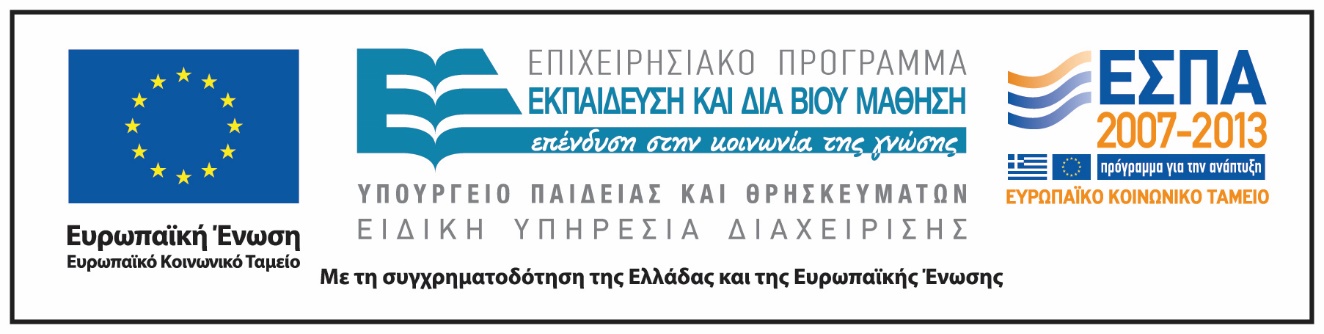 Σημείωμα Αδειοδότησης
Το παρόν υλικό διατίθεται με τους όρους της άδειας χρήσης Creative Commons Αναφορά, Μη Εμπορική Χρήση Παρόμοια Διανομή 4.0 [1] ή μεταγενέστερη, Διεθνής Έκδοση.   Εξαιρούνται τα αυτοτελή έργα τρίτων π.χ. φωτογραφίες, διαγράμματα κ.λ.π.,  τα οποία εμπεριέχονται σε αυτό και τα οποία αναφέρονται μαζί με τους όρους χρήσης τους στο «Σημείωμα Χρήσης Έργων Τρίτων».
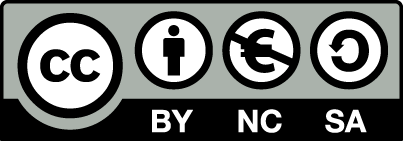 [1] http://creativecommons.org/licenses/by-nc-sa/4.0/ 

Ως Μη Εμπορική ορίζεται η χρήση:
που δεν περιλαμβάνει άμεσο ή έμμεσο οικονομικό όφελος από την χρήση του έργου, για το διανομέα του έργου και αδειοδόχο
που δεν περιλαμβάνει οικονομική συναλλαγή ως προϋπόθεση για τη χρήση ή πρόσβαση στο έργο
που δεν προσπορίζει στο διανομέα του έργου και αδειοδόχο έμμεσο οικονομικό όφελος (π.χ. διαφημίσεις) από την προβολή του έργου σε διαδικτυακό τόπο

Ο δικαιούχος μπορεί να παρέχει στον αδειοδόχο ξεχωριστή άδεια να χρησιμοποιεί το έργο για εμπορική χρήση, εφόσον αυτό του ζητηθεί.
Σημείωμα Χρήσης Έργων Τρίτων
Το Έργο αυτό κάνει χρήση των ακόλουθων έργων:
Εικόνες/Σχήματα/Διαγράμματα/Φωτογραφίες

Σχήμα 1. Η δοκιμασία σκόπευσης για τον έλεγχο κυριαρχίας οφθαλμού. 
Βιβλίο «Αριστεροχειρία», Φίλιππος Βλάχος, Εκδόσεις Χριστοδουλίδη.